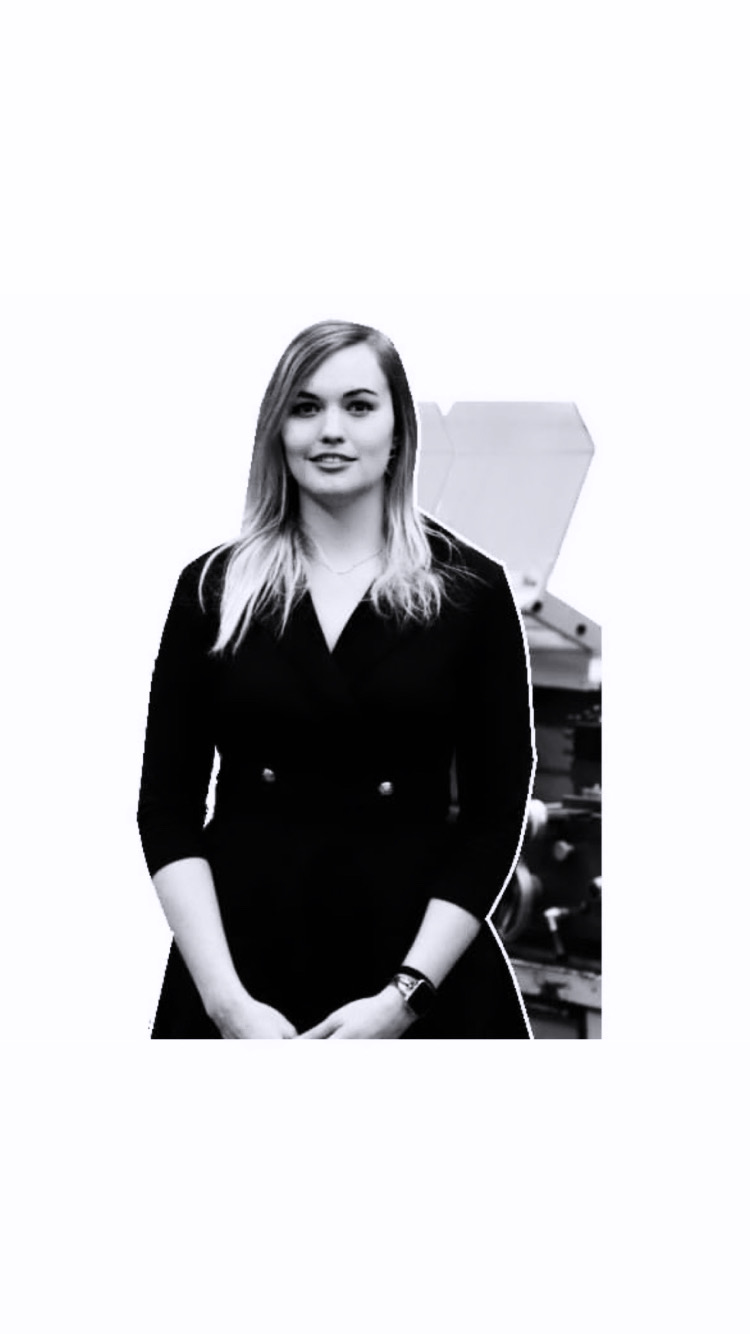 Lieselot Van Gysel


Leerkracht: 
Mechanica -
Elektriciteit

~

STEM – Ambassadrice


lieselotvg@gmail.com
MEISJES IN STEM
[Speaker Notes: “Meisjes in STEM-richtingen zijn nog steeds een uniek gegeven. Gelukkig durven meer en meer meisjes deze stap te nemen. Maar hierdoor kunnen er wel uitdagingen tevoorschijn komen voor ons: als leraar, als directie, als begeleider… Welke uitdagingen zijn er allemaal? En hoe kunnen we deze uitdagingen aangaan? Als een meisje start in een STEM-richting, is de kans nog steeds groot dat ze na verloop van tijd naar een andere richting overschakelt. Hoe kunnen we ervoor zorgen dat een meisje, die voor een STEM-richting kiest, ook in deze richting blijft? En hoe kunnen we ervoor zorgen dat er nog meer meisjes de stap durven te zetten naar een STEM-richting? Hoe kunnen we deze meisjes beter motiveren? “]
Eigen verhaal
Eigen verhaal
Middelbaar:
Industriële wetenschappen
Elektromechanica
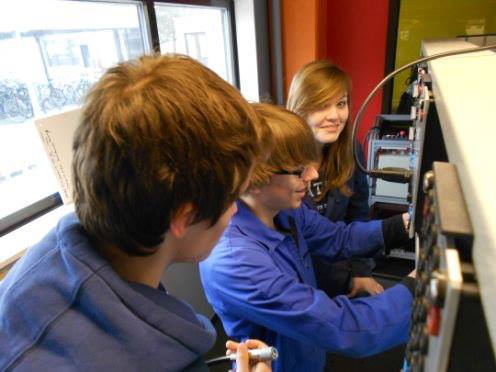 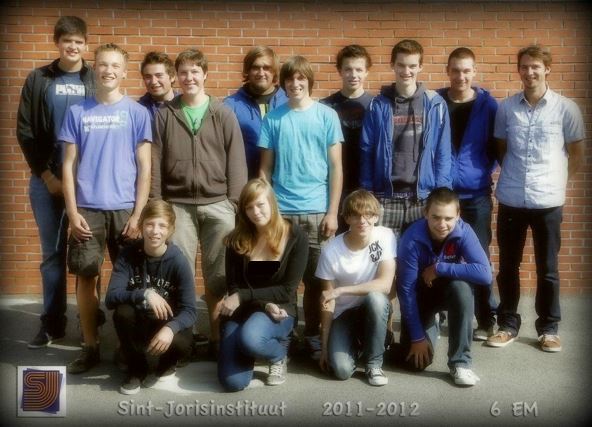 Eigen verhaal
Eigen verhaal
Hogeschool:
Professionele bachelor Bouwkunde
Professionele bachelor: Secundair Onderwijs
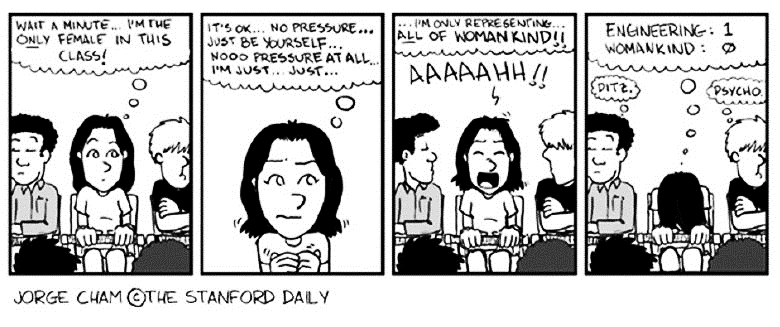 Eigen verhaal
Eigen verhaal
Leerkracht:
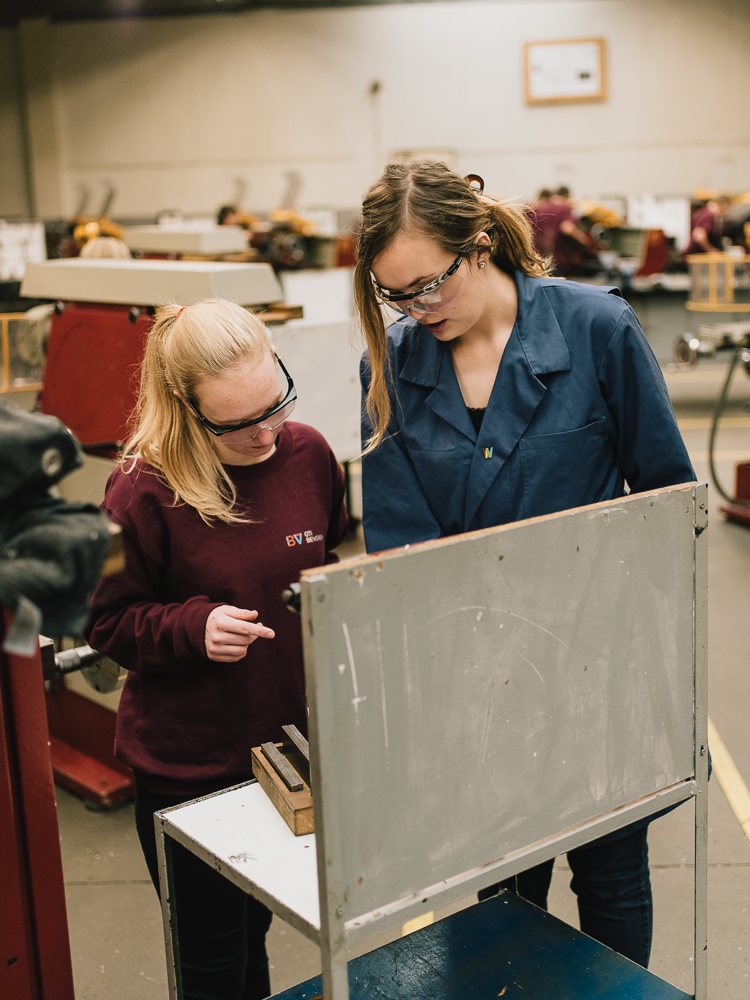 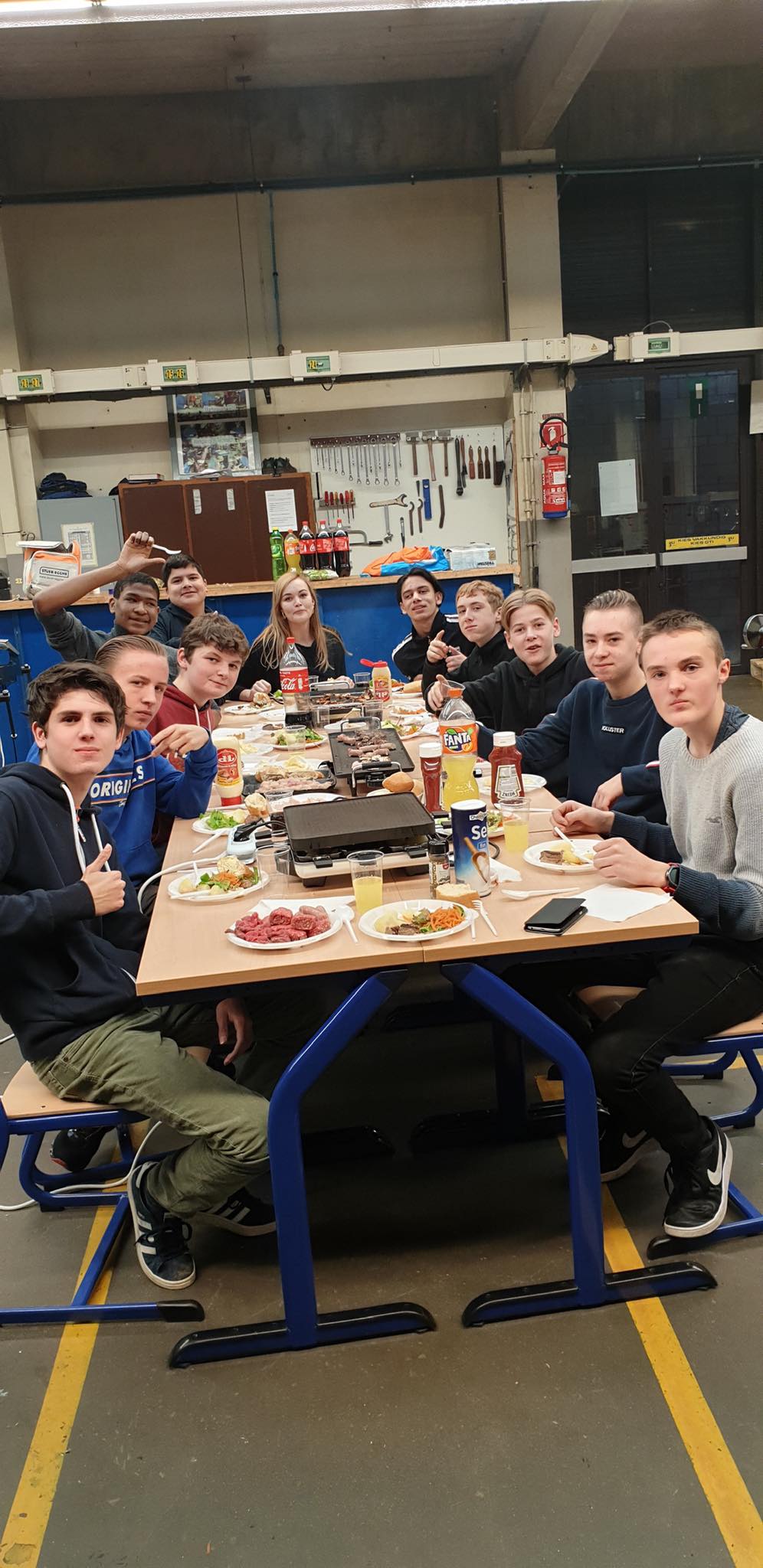 Praktijk mechanica
Technisch tekenen
Technologie
Mechanica
Elektriciteit
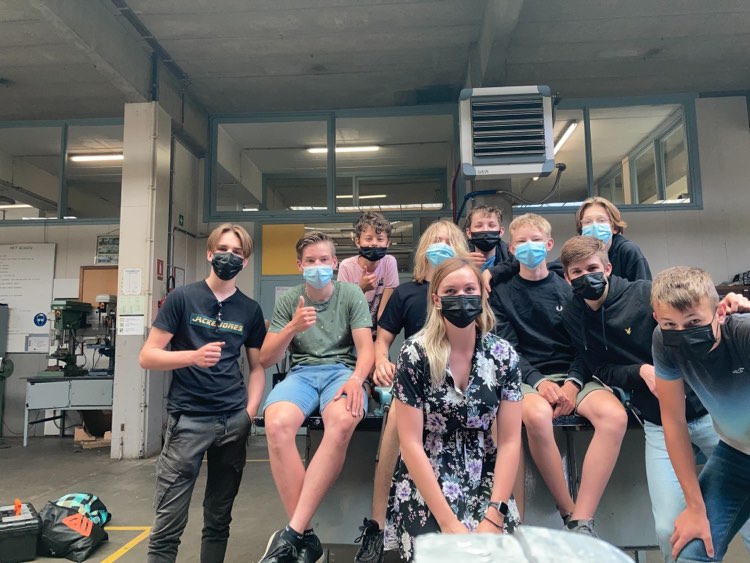 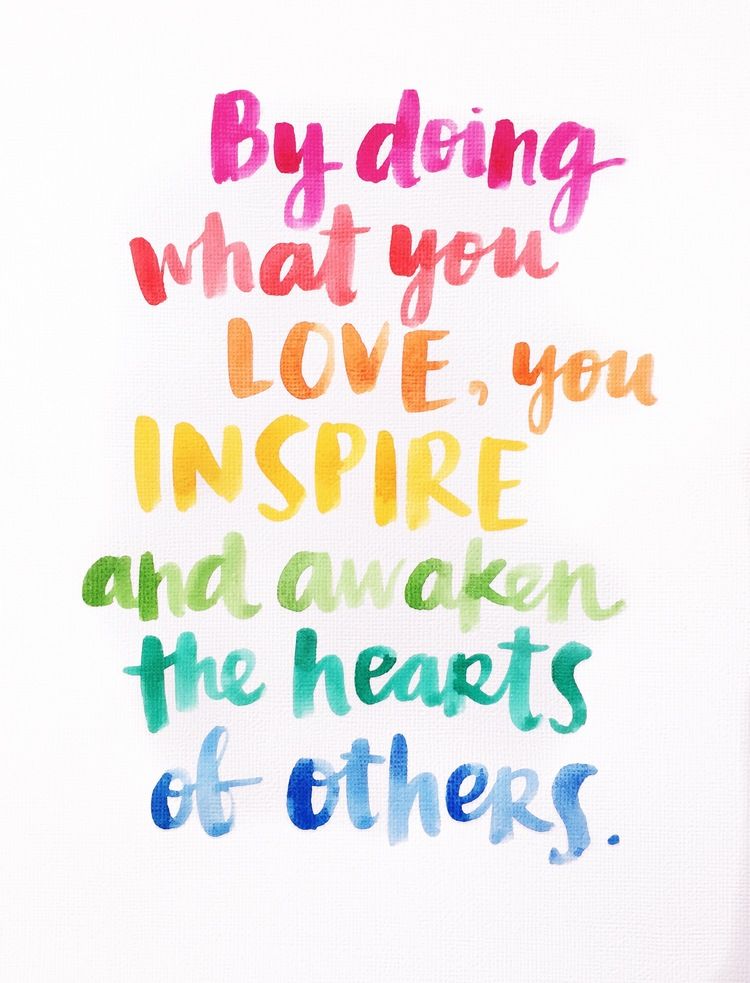 Eigen verhaal
Eigen verhaal
STEM - Ambassadrice:
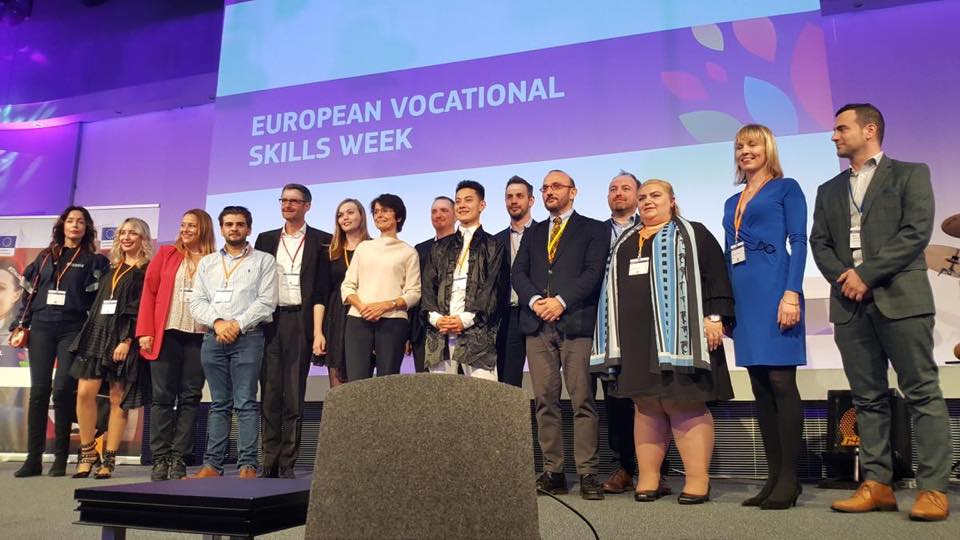 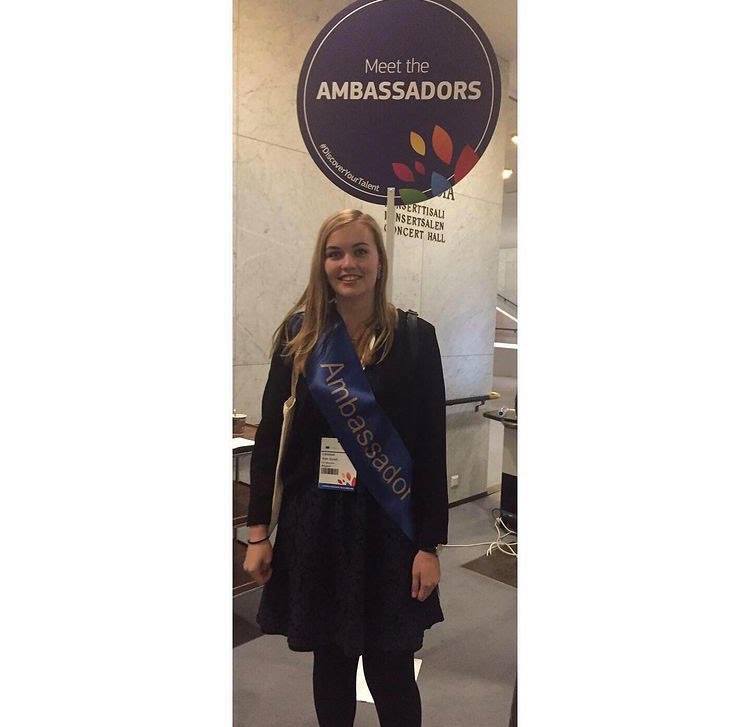 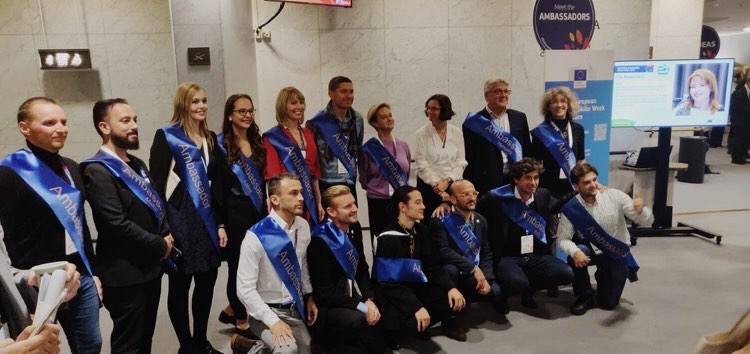 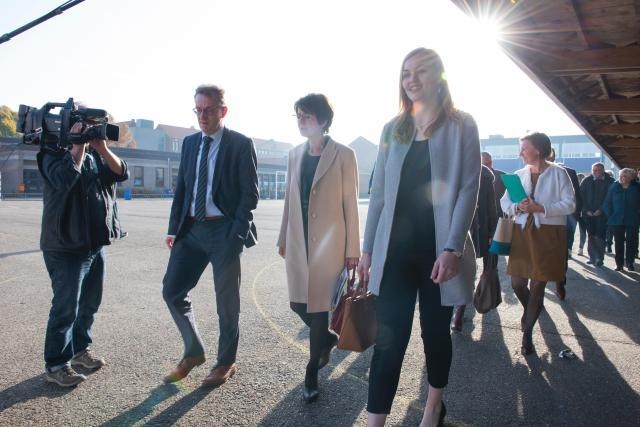 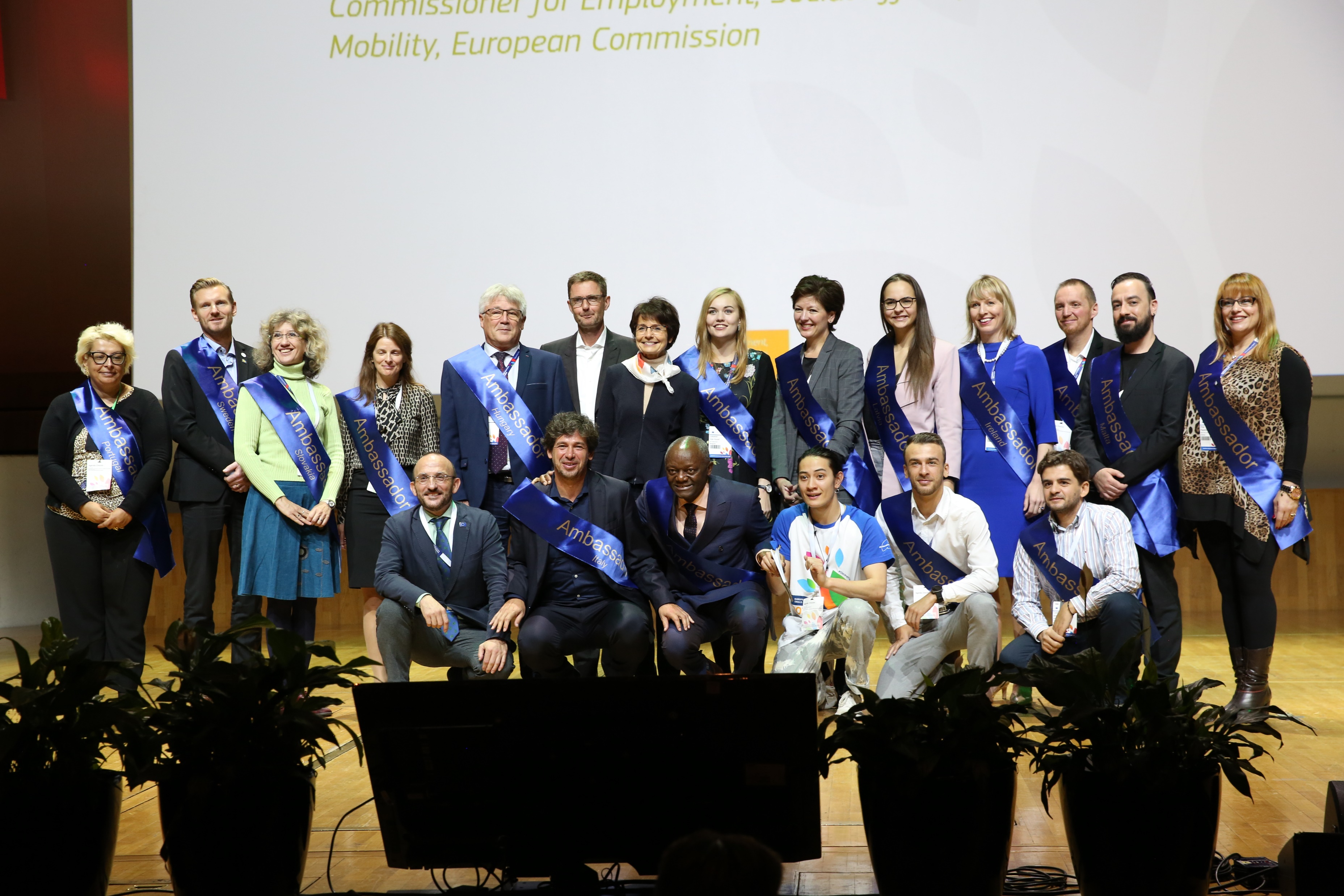 Eigen verhaal
Eigen verhaal
STEM - Ambassadrice:
VET Skills week 2018 - 2019 
EuroFound 2019
Enspired 2019
Techniekfestival 2019
Future talk 2020
Klasse
HLN
Viva-ssv
VRT: de markt
…
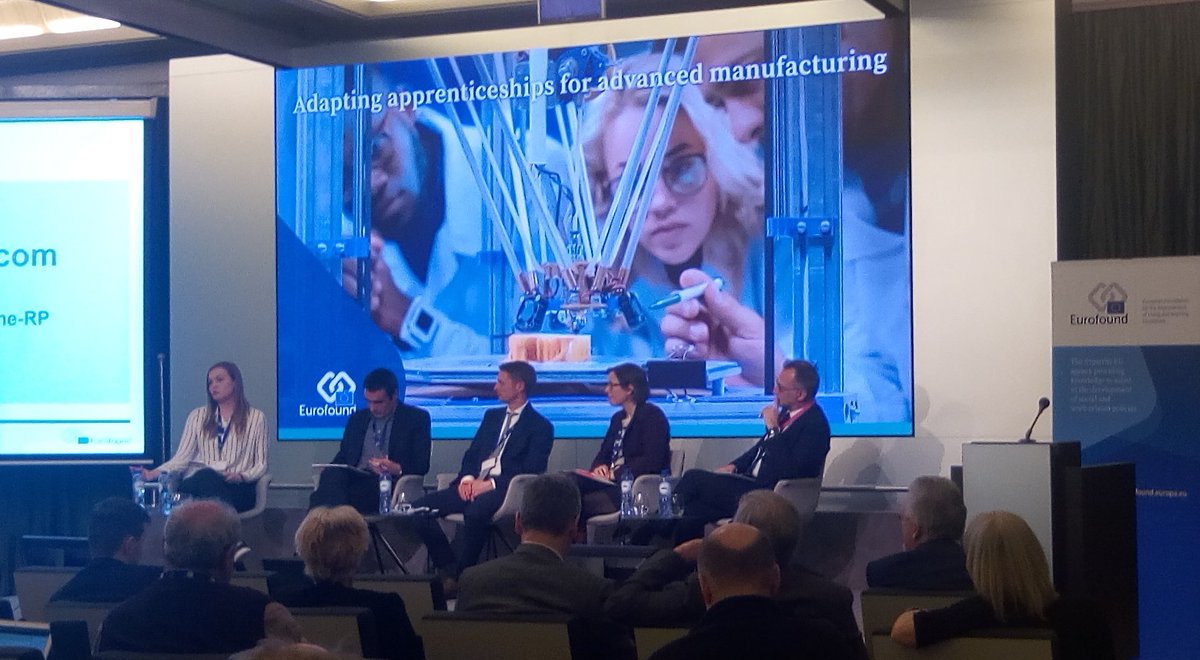 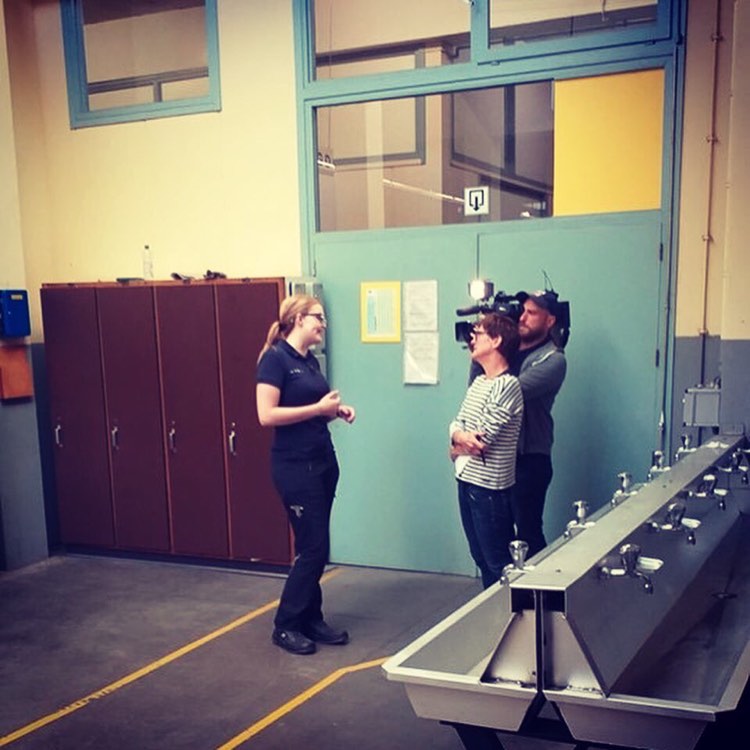 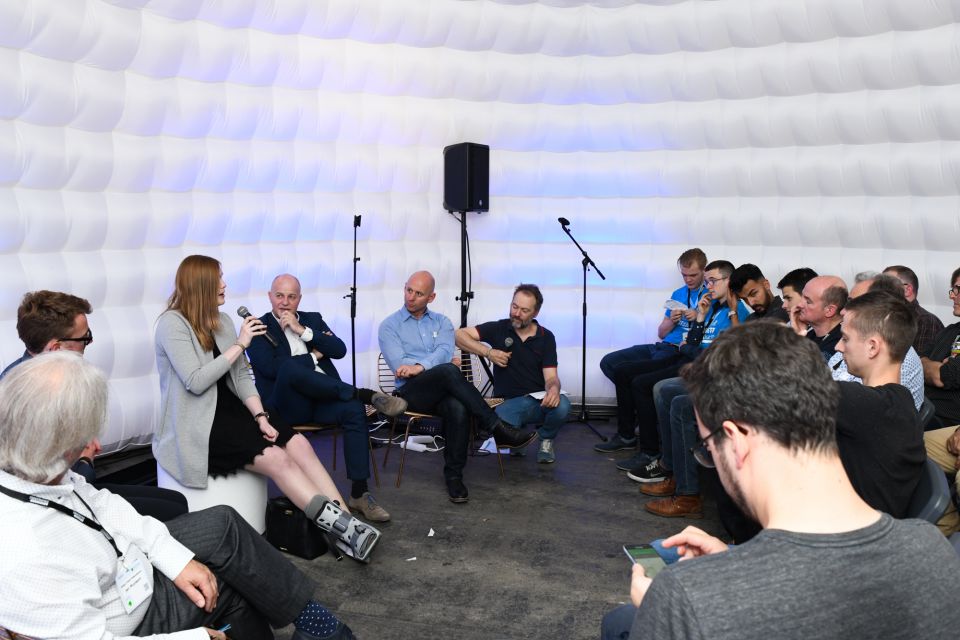 Bachelorproef
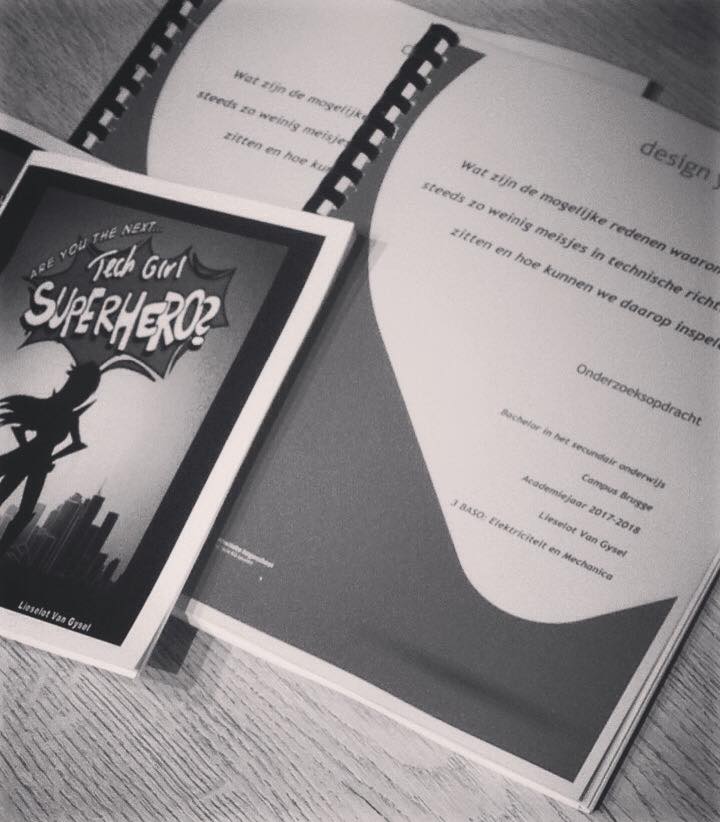 “Wat zijn de mogelijke redenen waarom er nog steeds zo weinig meisjes in technische richtingen zitten 
en hoe kunnen we daarop inspelen?”
[Speaker Notes: Waarom dit onderwerp gekozen? Wat wou ik bereiken?

3000 leerlingen en 160 lrk]
Jongens - Meisjes
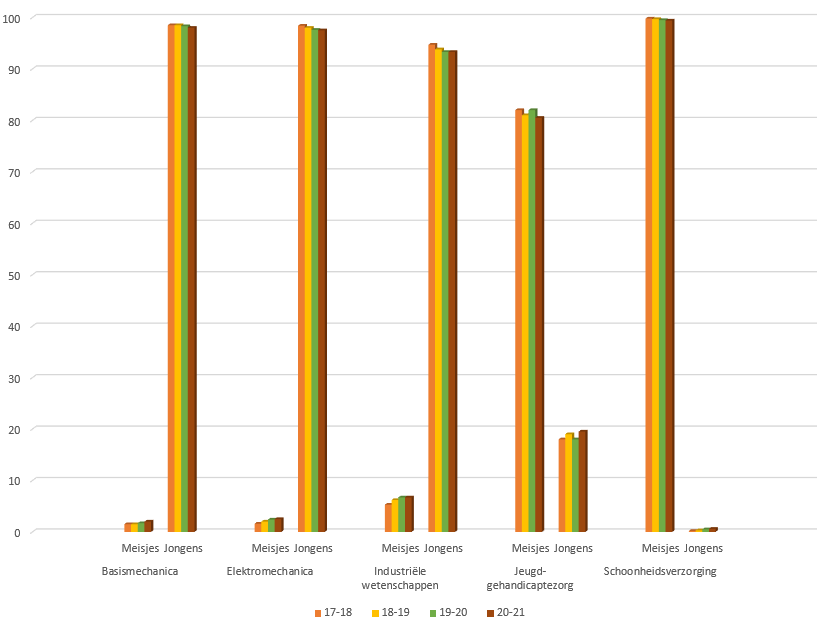 Mijn school
Vaststellingen
Factoren volgens de leerkrachten
[Speaker Notes: Andere redenen: negatieve imago, Media speelt er niet goed op in, maatschappij probleem]
Vaststellingen
Factoren volgens de leerlingen
Vaststellingen
Bestaat een jongensrichting?
Vaststellingen
Wat is de ervaring van een meisje in een STEM-richting?
[Speaker Notes: Negatief: ze wordt anders behandeld door de jongens, ze wordt gepest Ook haar familie en vrienden bekijken haar anders 
Neutraal: ze hebben eerst moeten wennen, meer meisjes = meer drama

Omstaanders:
Reageren over het algemeen positief, ze vinden het een goede keuze maar zijn wel verbaast 
Enkelingen zijn eerder negatief omdat ze het geen richting vinden voor een meisje 

Meisjes voelen zich: neutraal (33%), ongemakkelijk (24%), Goed (27%), Onzeker (16%)]
Vaststellingen
Zouden meisjes voor een STEM-richting kiezen?
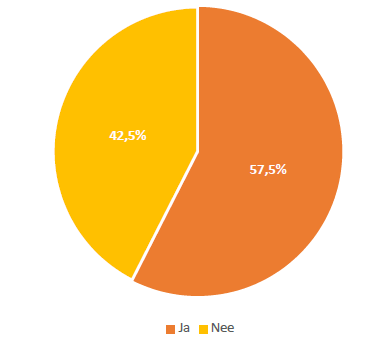 Vaststellingen
Studeren deze meisjes al een STEM-richting?
Vaststellingen
Waarom studeren ze het nog niet?
Vaststellingen
Zouden meisjes naar een school gaan waar de meerderheid bestaat uit jongens?
[Speaker Notes: Je gaat niet naar school voor de mensen maar voor de richting
De jongens gaan me niet tegenhouden als ik dit echt wil studeren 
Ik ben opgeroeid tussen de jongens
Je gaat er anders later spijt van krijgen 

Ik zou mijn vriendinnen te veel missen
Ik vind het niet leuk tussen de jongens]
Vaststellingen
Wat vinden leerlingen van meisjes in STEM?
Vaststellingen
Wat vinden leerkrachten van meisjes in STEM?
Vaststellingen
Hoe reageren jongens op een meisje in een STEM-richting?
Volgens de leerlingen :
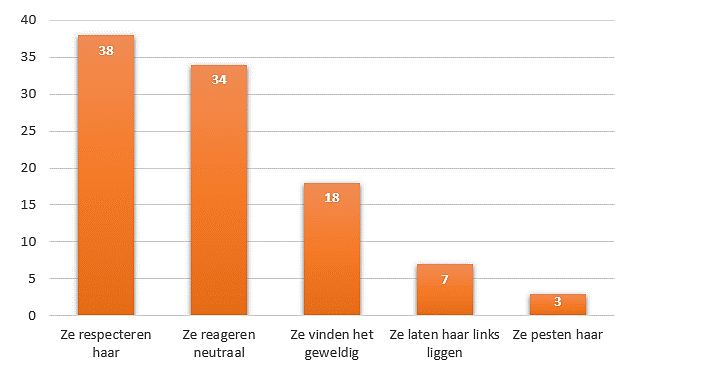 Vaststellingen
Hoe reageren jongens op een meisje in een STEM-richting?
Volgens de leerkrachten:
[Speaker Notes: Afhankelijk hoe ze zich gedraagt (houding en gedrag) 
Jongens reageren jaloers
Afhankelijk van jongen tot jongen]
Vaststellingen
Is een meisje in een STEM-richting iets positief of iets negatief voor de klasgroep?
[Speaker Notes: Haantjes gedrag. 
Preciezer en netter
De klas is rustiger
Leren meer van elkaar, hebben andere inzichten 
Bij meerdere meisjes, kunnen conflicten langer blijven
Meisje moet zich bewijzen
Afhankelijk van de klasgroep
Andere aanpak]
Vaststellingen
Zouden leerlingen hun beste vriendin steunen als ze een STEM-richting studeert?
[Speaker Notes: Je kan er veel kanten mee uit
Veel werkzekerheid
Aansporen om vriendinnen mee te nemen
Leuke richting
Ze moet het eens proberen
Je moet doen wat je graag doet

Niet doen
Ze moet er goed over nadenken]
Vaststellingen
Hebben leerkrachten al geprobeerd om meer meisjes aan te trekken in STEM?
[Speaker Notes: Positief benadrukken en complimenten geven 
Huisbezoeken 
Werkstukken voor meisjes ontwerpen
Organiseren van techniekacademi
Motiveren van meisjes
Organiseren van infoavond
Meer reclame maken]
Vaststellingen
Hebben scholen al geprobeerd om meer meisjes aan te trekken in STEM?
[Speaker Notes: Meer reclame maken
Voorstellingen gedaan in andere scholen 
Reclame via social media
Doe-dagen en techniekacademie
Foto’s en filmpjes op social media delen]
Hoe dit bereiken?
Rolmodellen aanreiken 
Genderstereotypen tegengaan
School vrouwvriendelijker maken
Meer reclame maken
Differentiatie in werkstukken 
Doe-dagen / techniekacademie
Infomomenten/avonden
…
Vroege beroepsuitsluiting
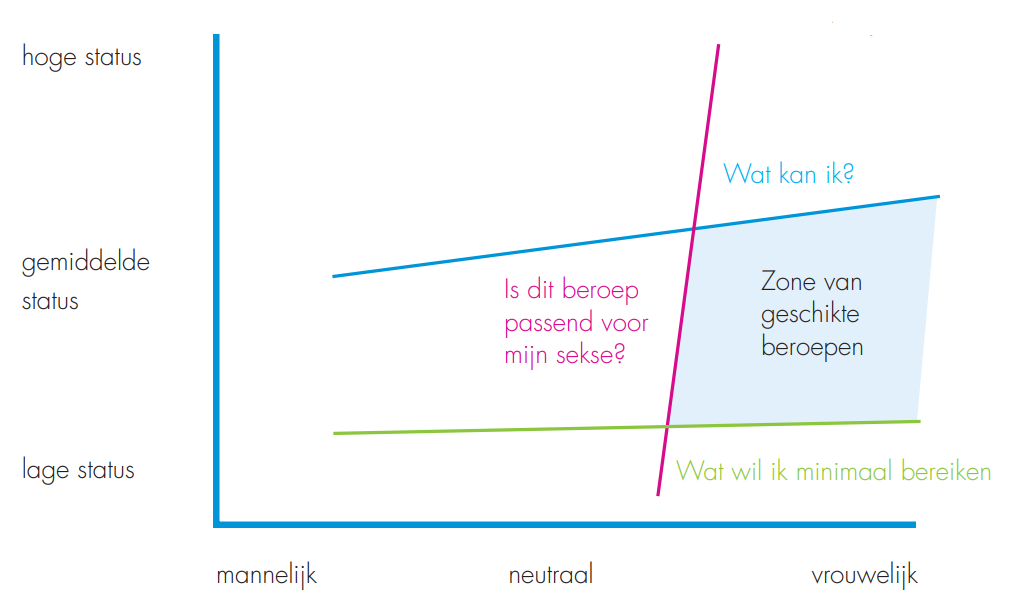 [Speaker Notes: Vanaf 9 jaar maken kinderen een keuze, 
Grafiek door Amerikaanse Professor Linda S. Gottfredson]
Genderstereotypen
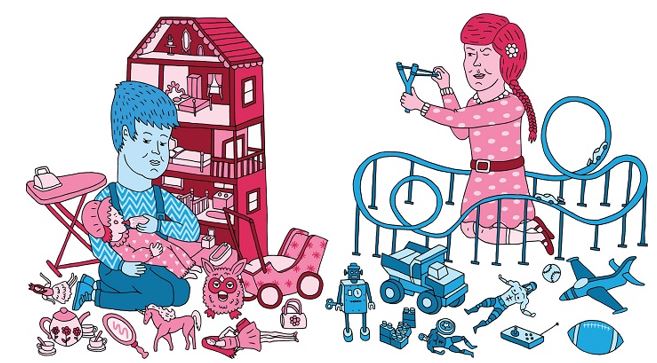 [Speaker Notes: Geboortekaartjes
Speelgoed (verpakking + plaatsing)]
Genderbewust begeleiden
Als leerkracht:
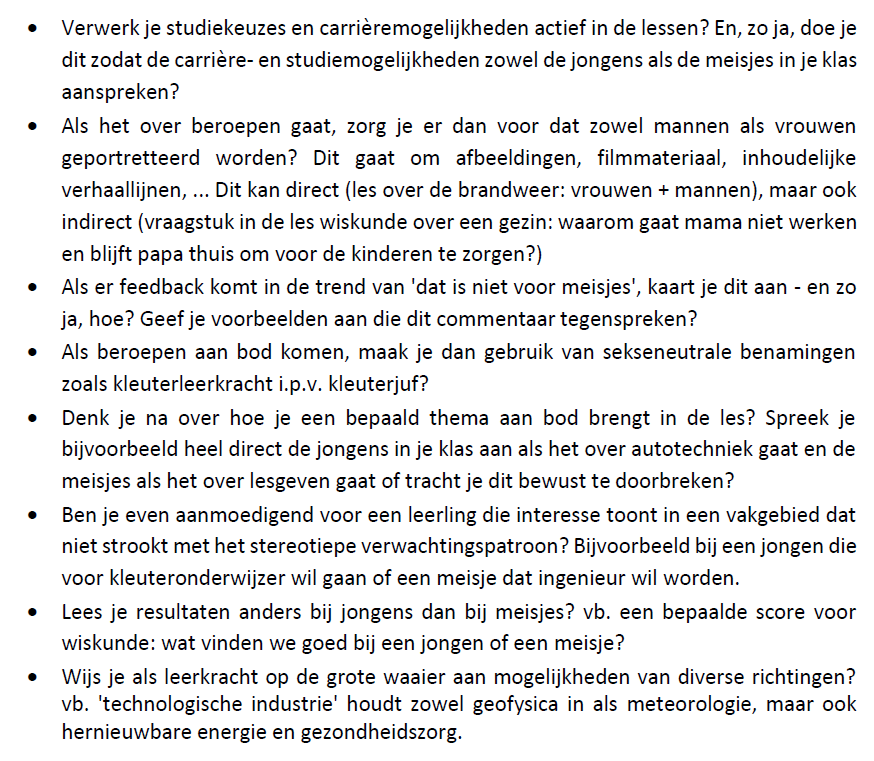 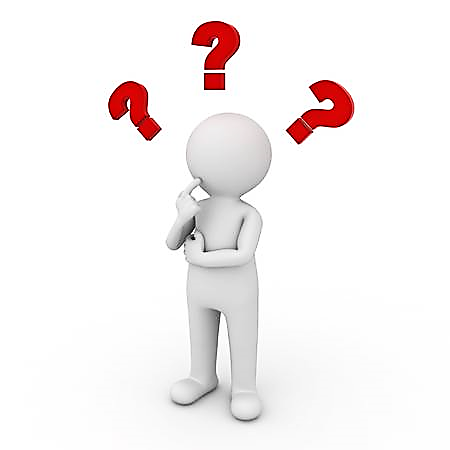 Genderbewust begeleiden
Als leerkracht:
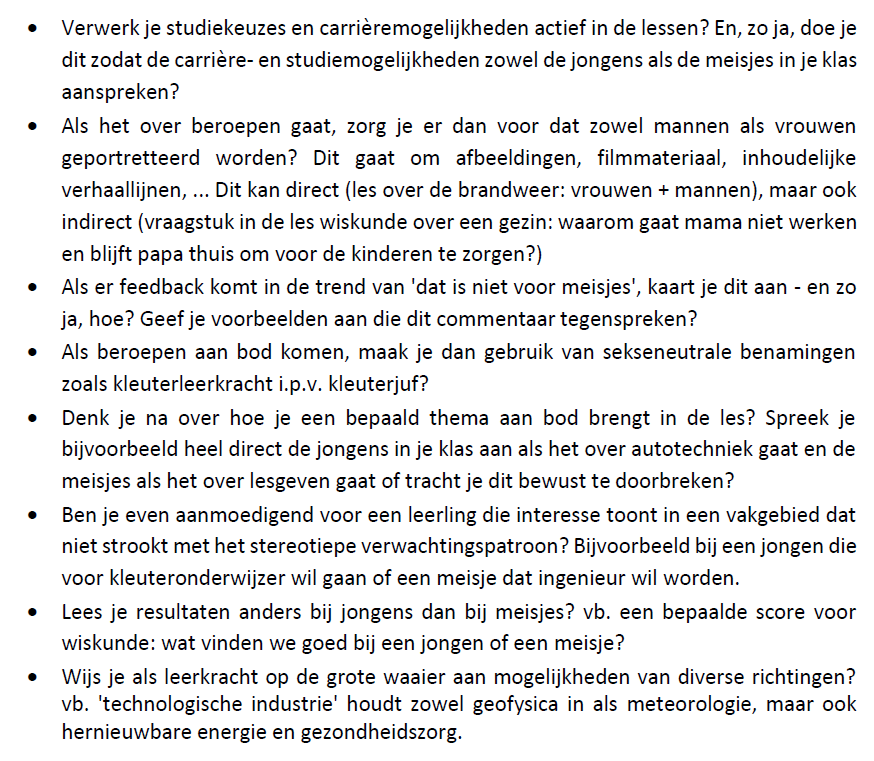 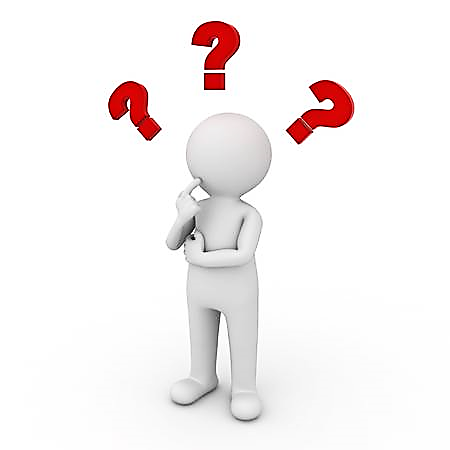 Genderbewust begeleiden
Als directie:
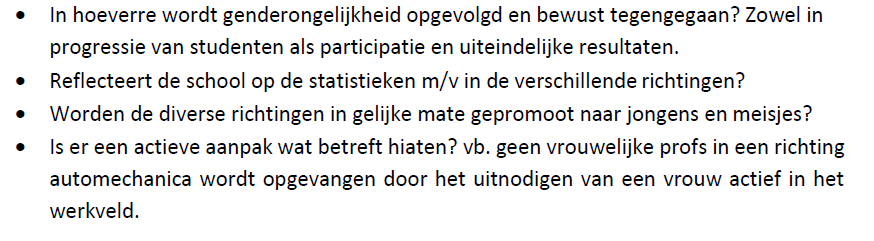 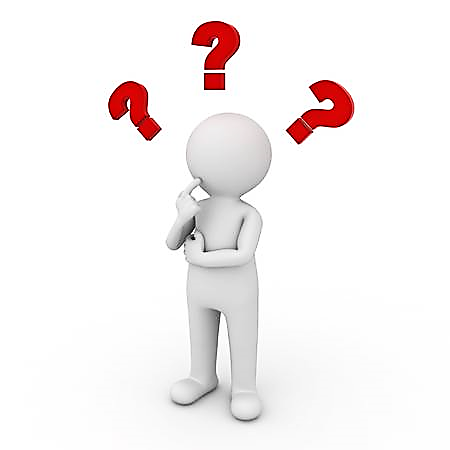 Rolmodellen
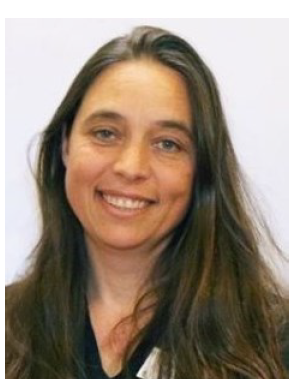 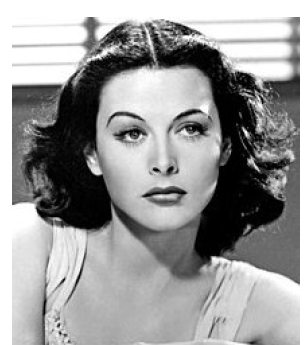 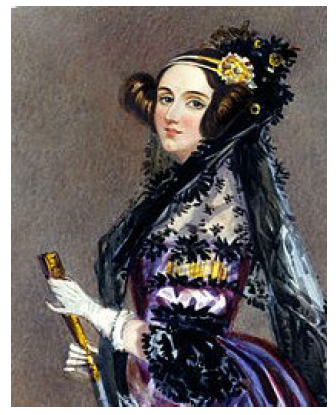 Ada Lovelace
Hedy Lamarr
Anneke Keller
[Speaker Notes: Ada: eerste vrouwelijke computerprogrammeur
Hedy: Uitvindster draadloze communicatie
Anneke: hoofd van Software Development bij coolblue 

Films en boeken ook aanreiken:
Girl who code
Mechanica
Techn girls are superhereos

Wonder woman
Brave
Supergirl
Bones: sinds dit op tv is, studeren meer meisjes forensie]
School vrouwvriendelijk maken
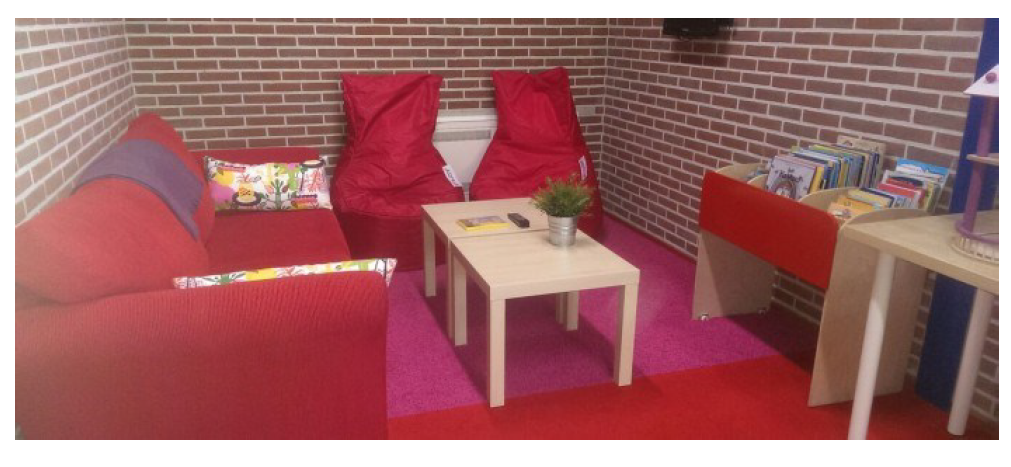 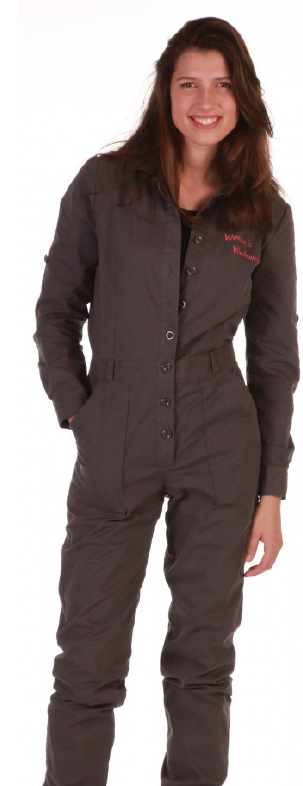 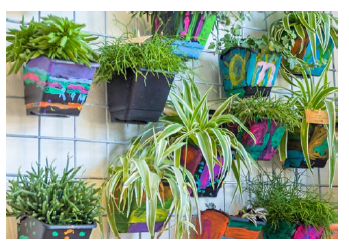 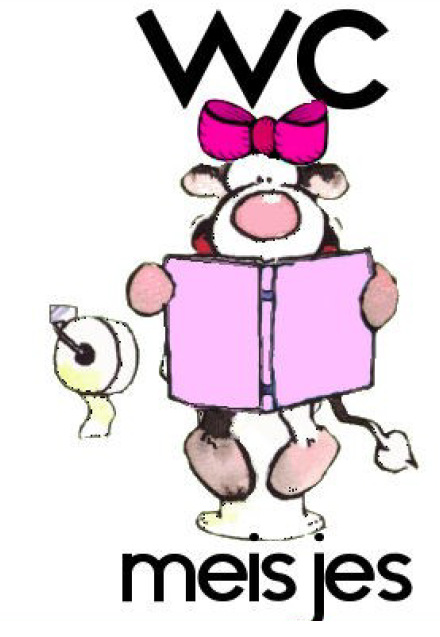 Sfeer
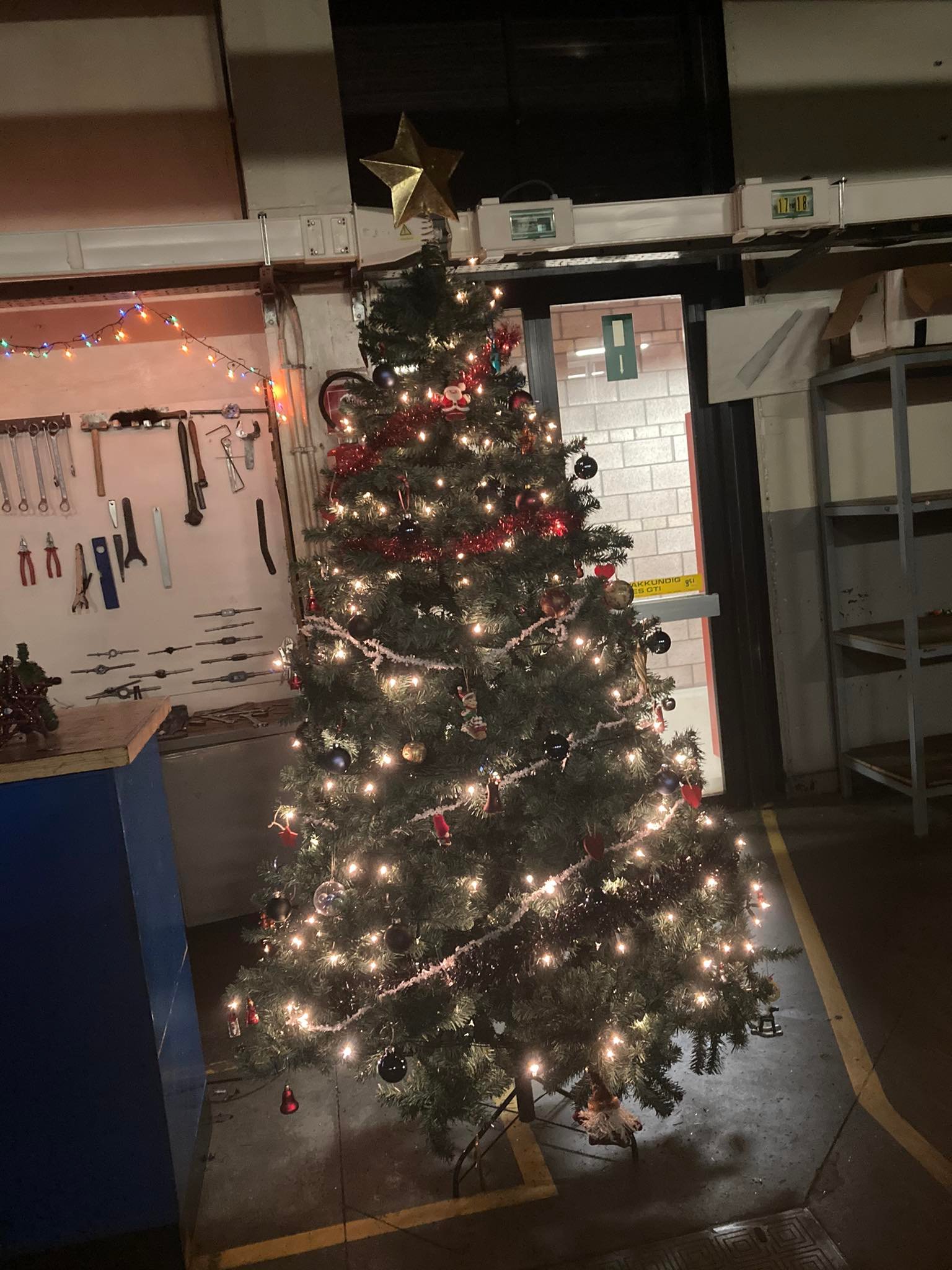 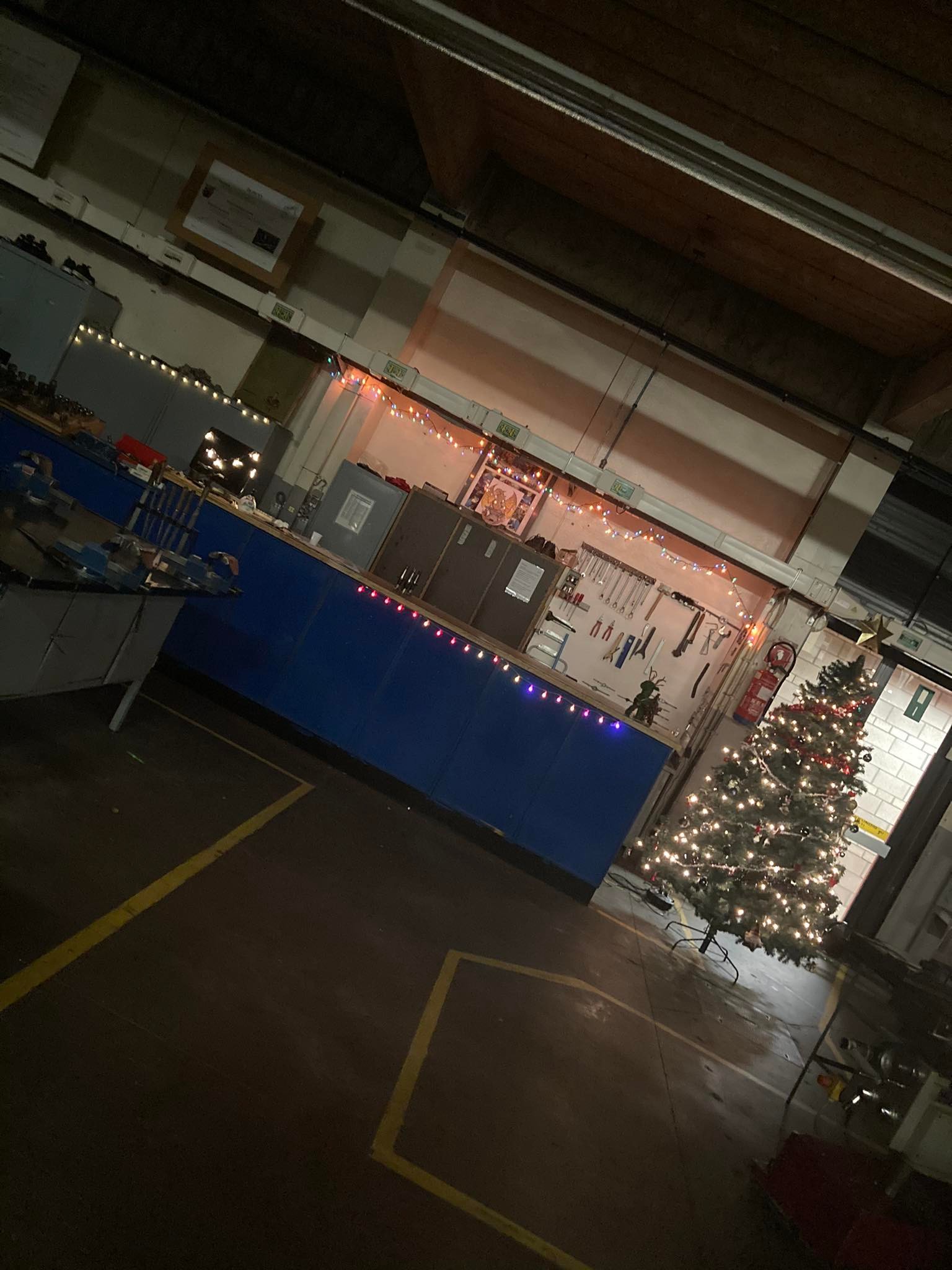 [Speaker Notes: Leerlingen bouwen kerstboom op]
Reclame maken
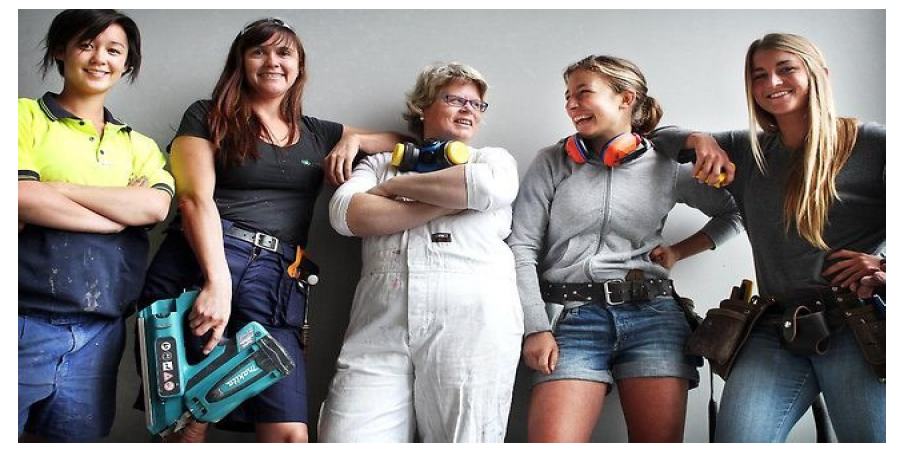 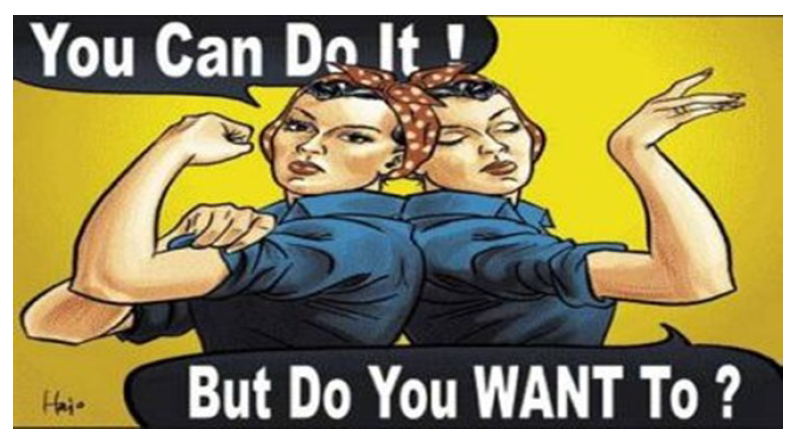 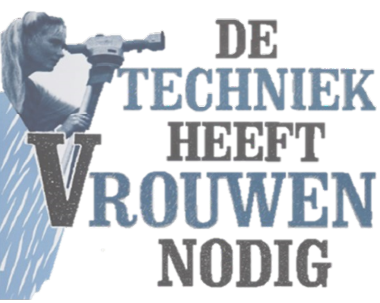 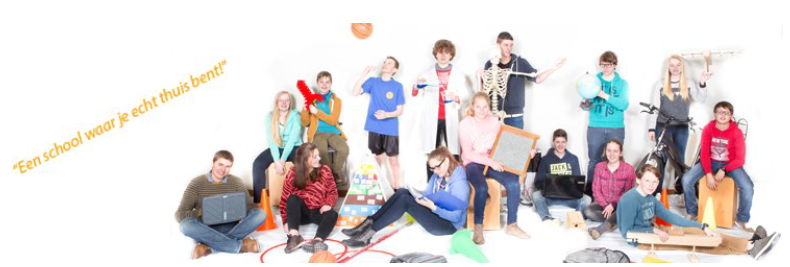 [Speaker Notes: Zorg dat je uniek bent:
Flashmob, een vlog, rondleiding door school, een wedstrijd …]
Differentiatie in werkstukken
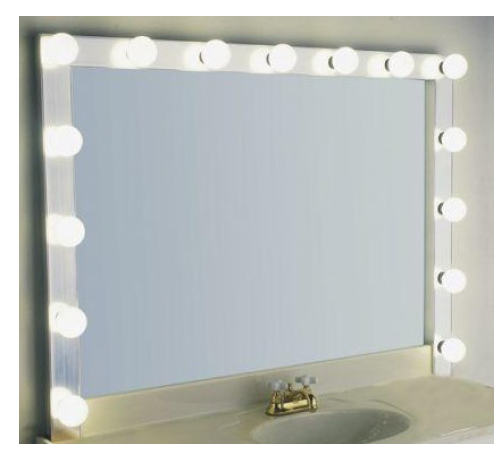 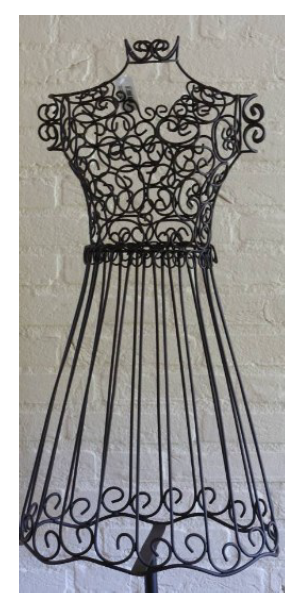 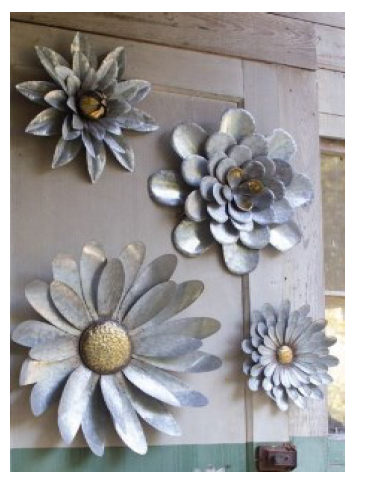 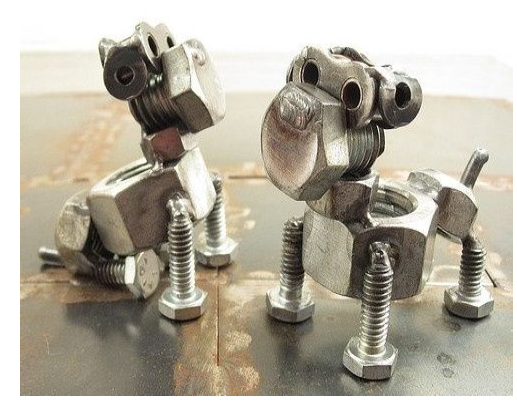 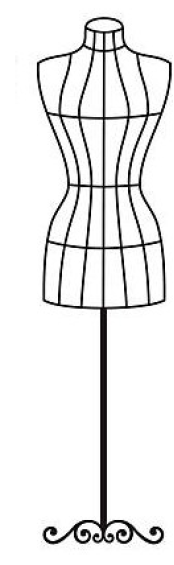 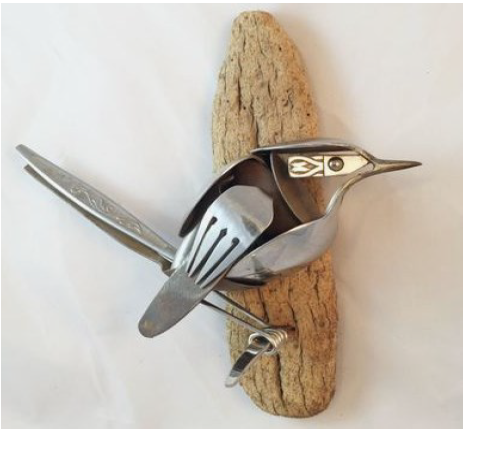 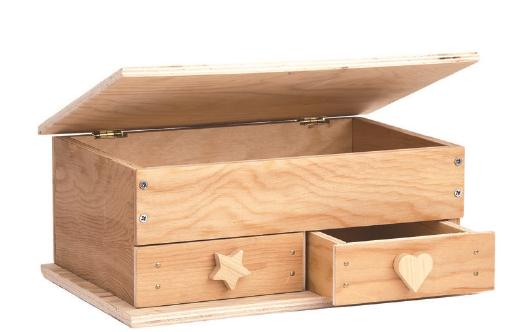 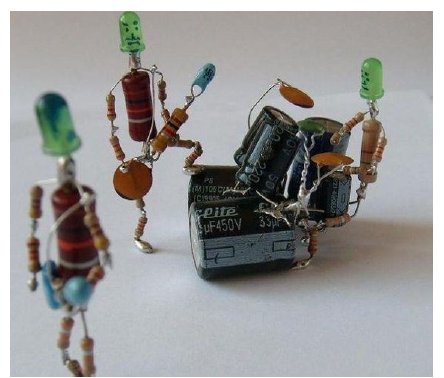 Werkstukken van lln
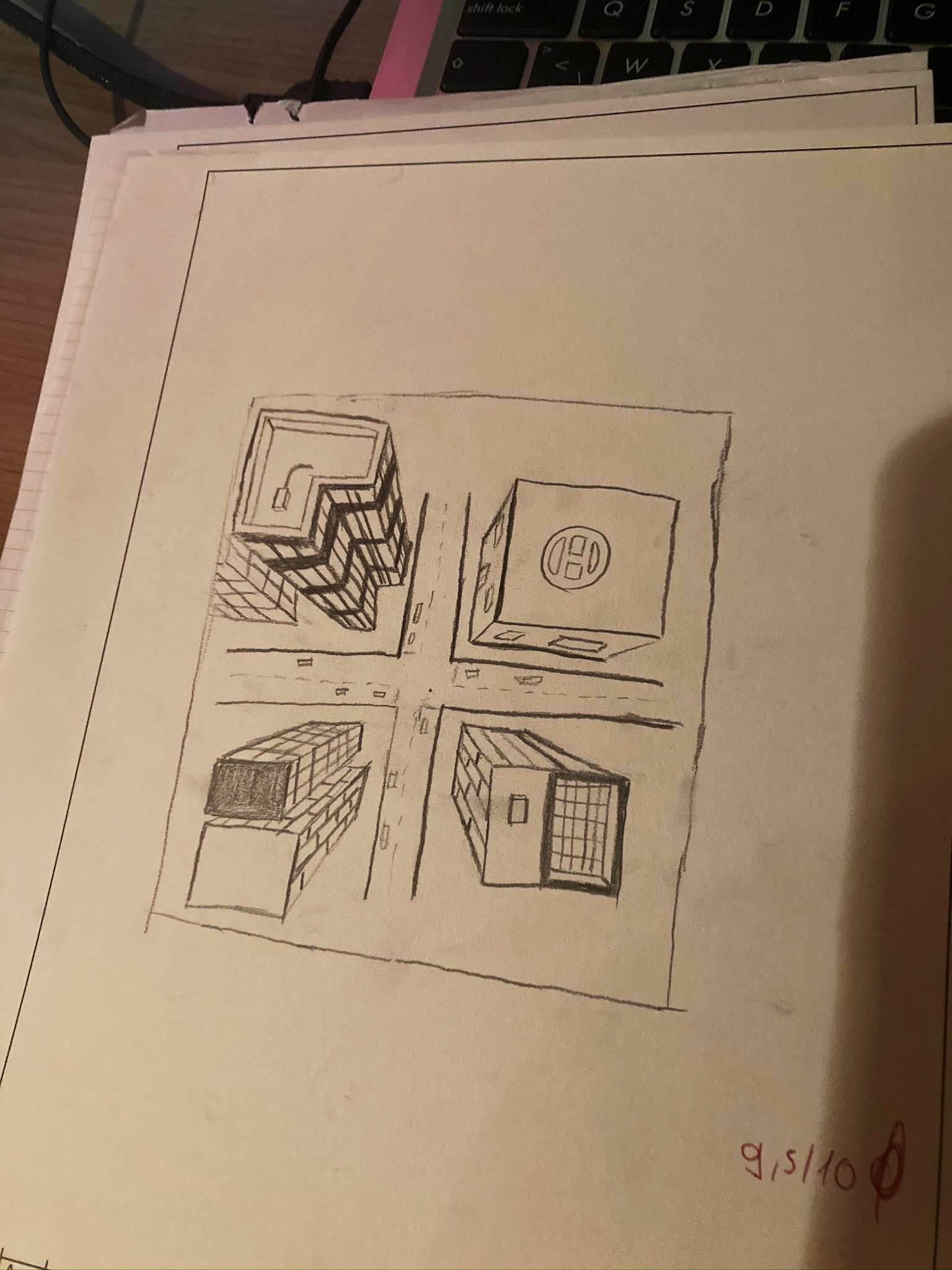 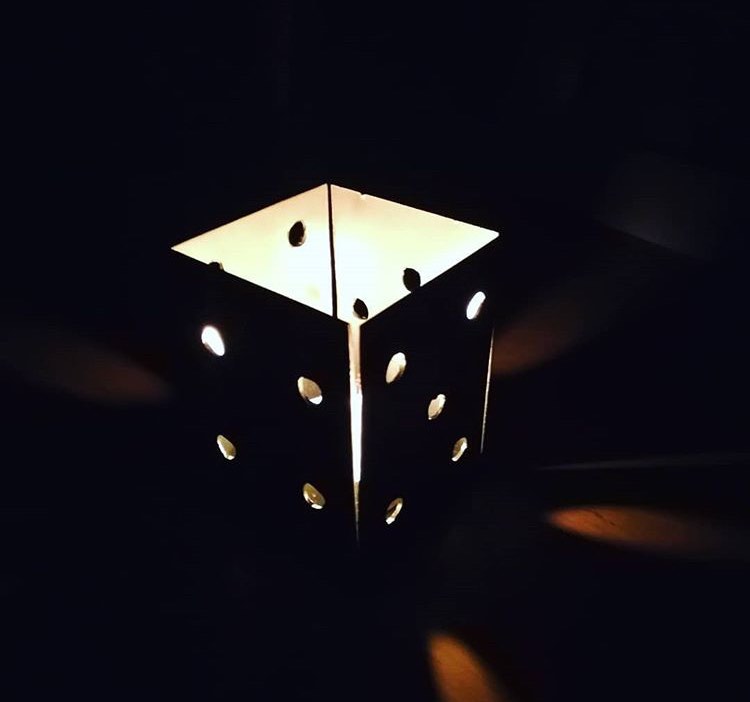 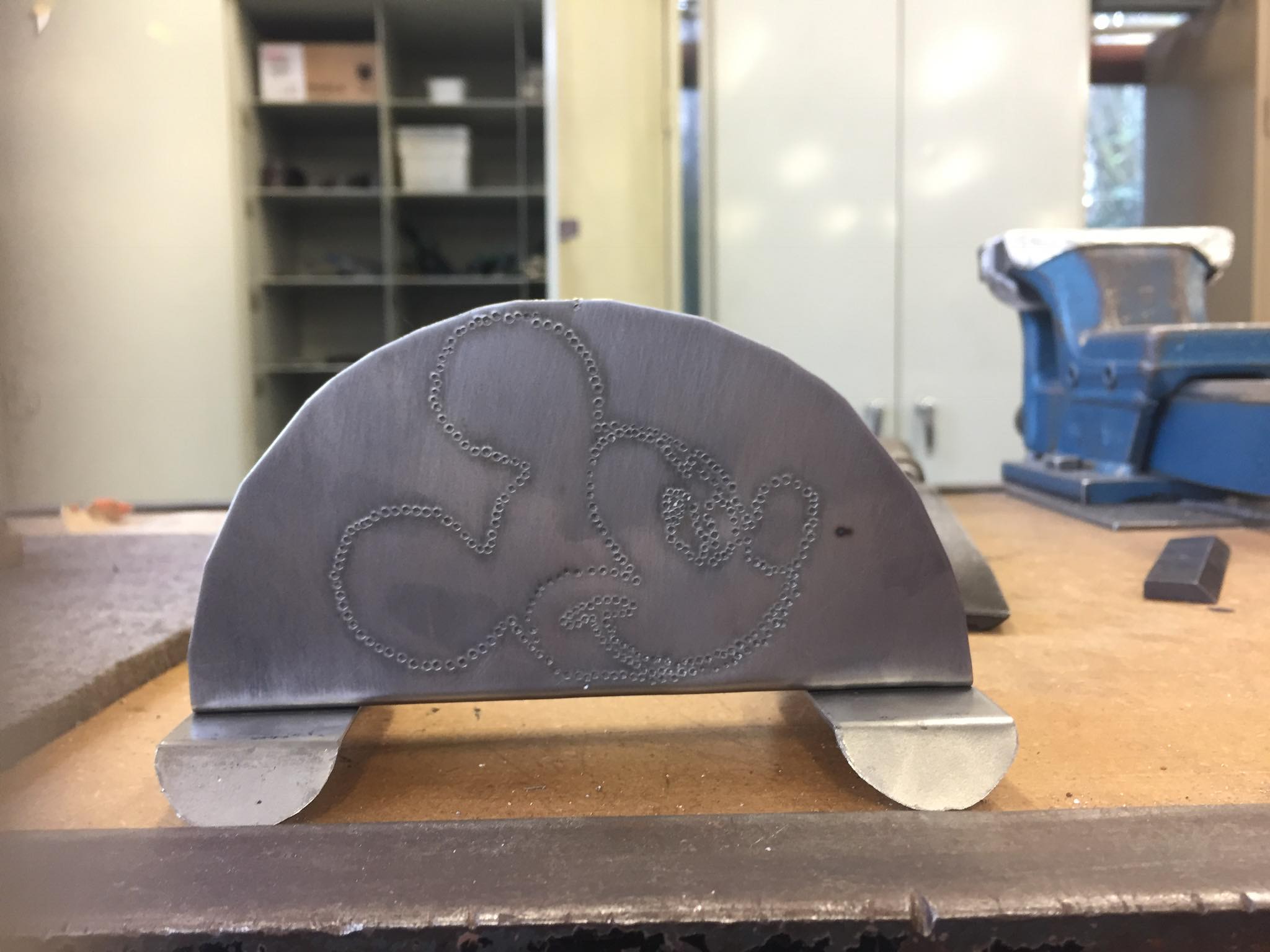 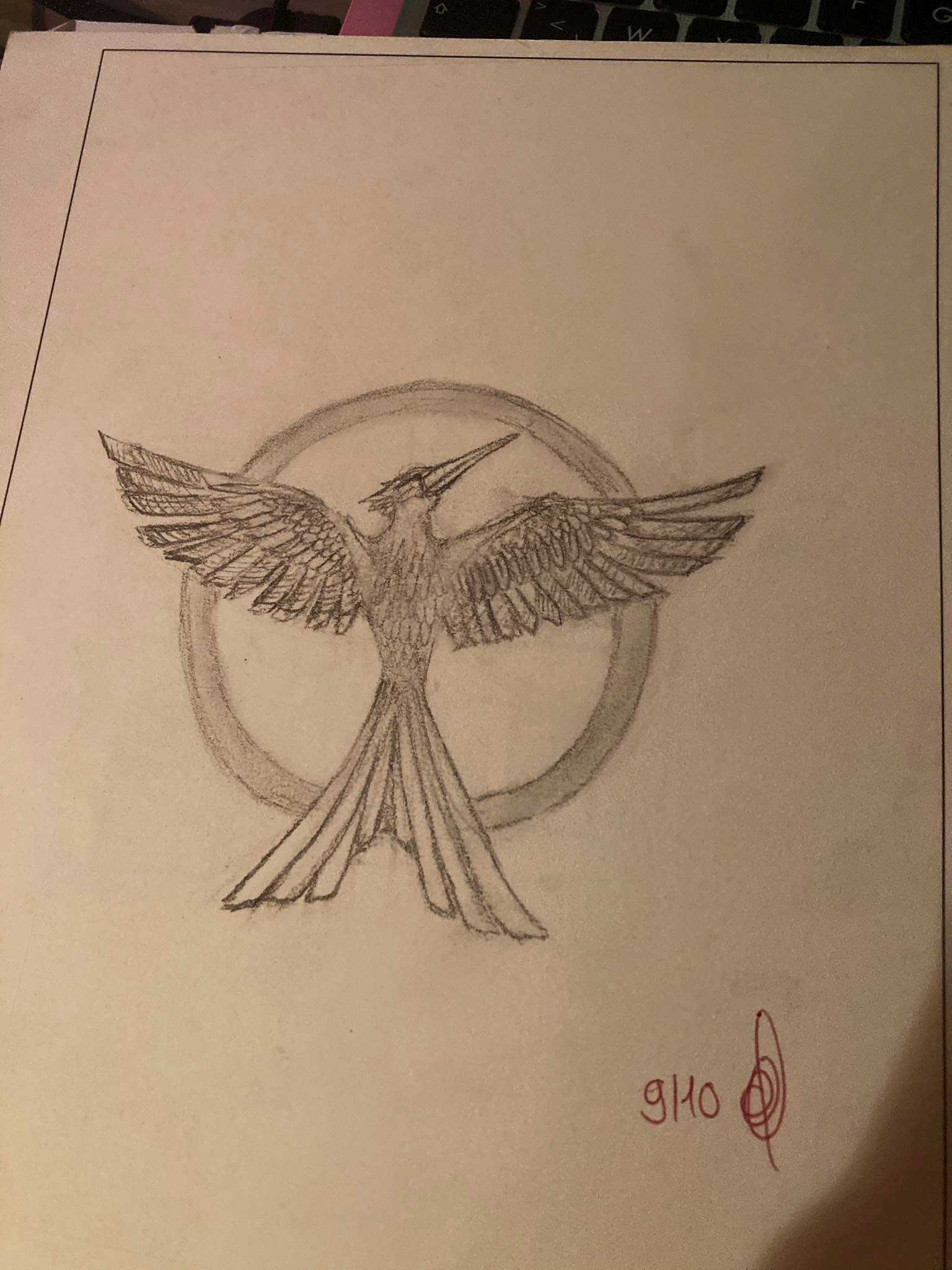 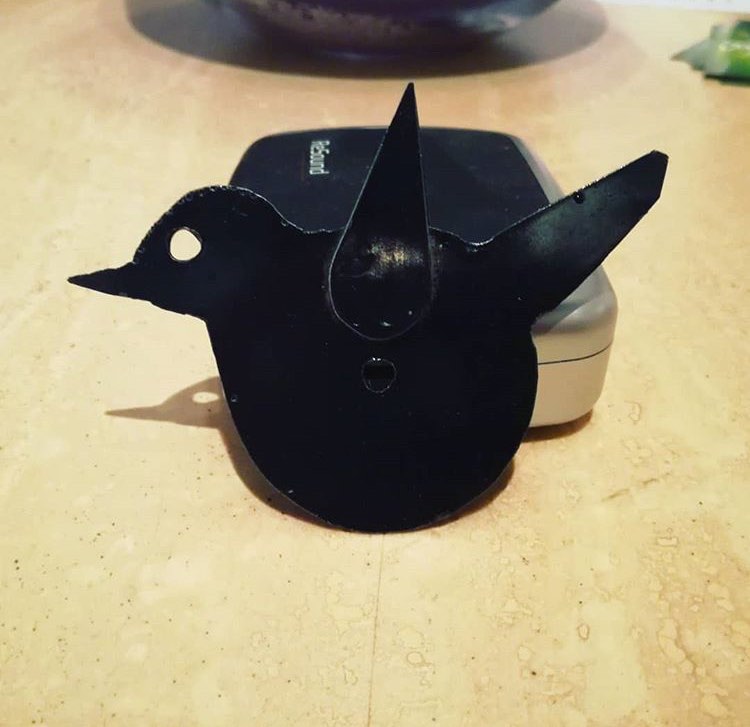 Werkstukken van lln
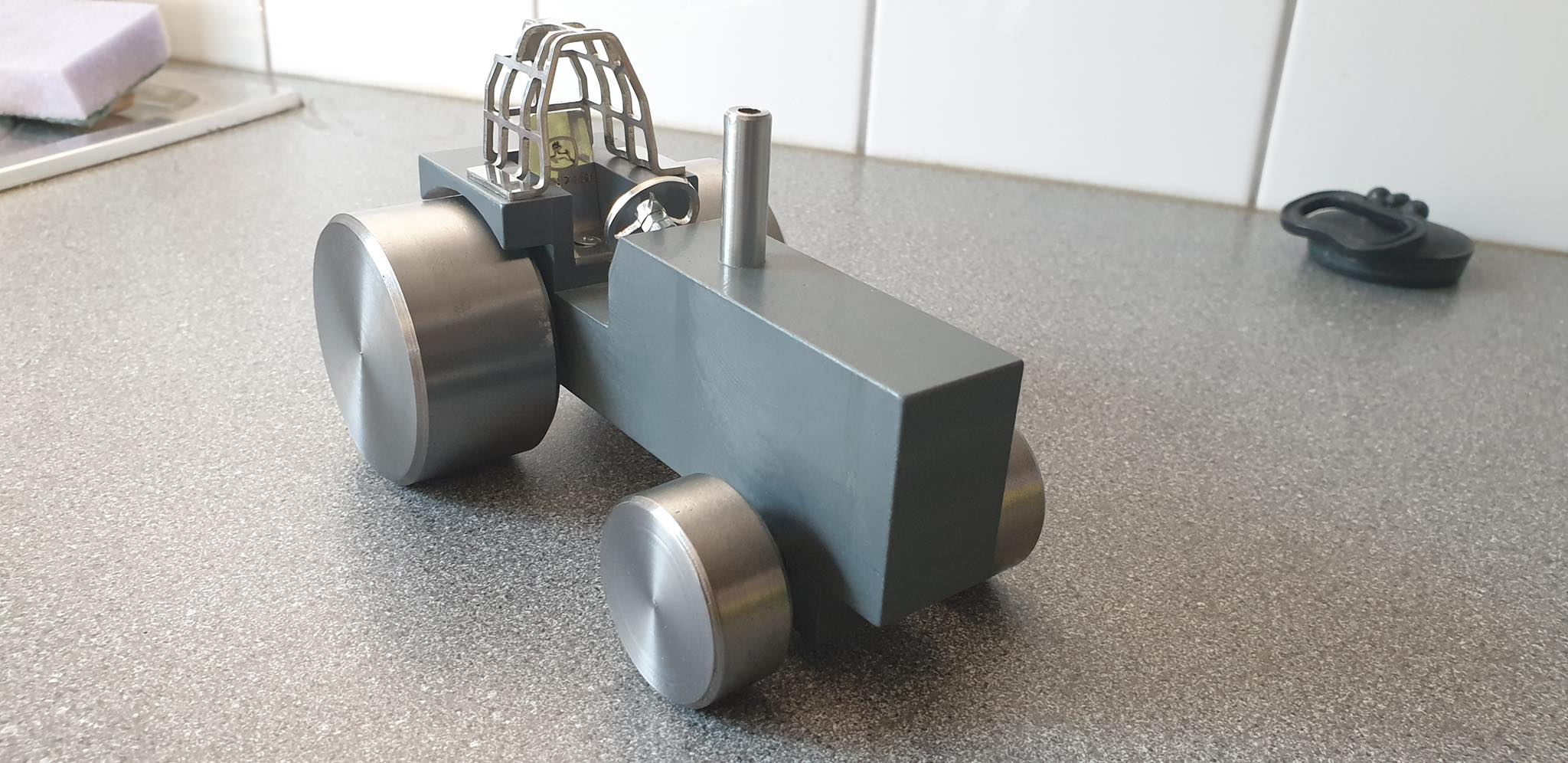 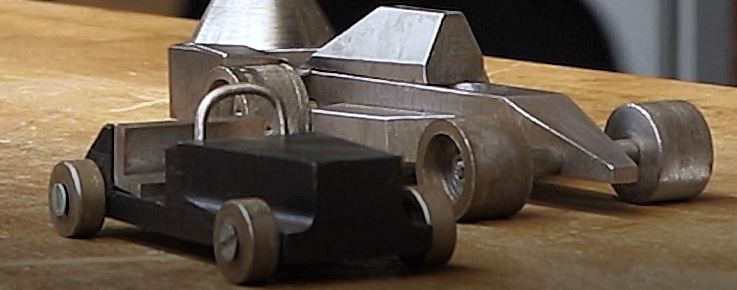 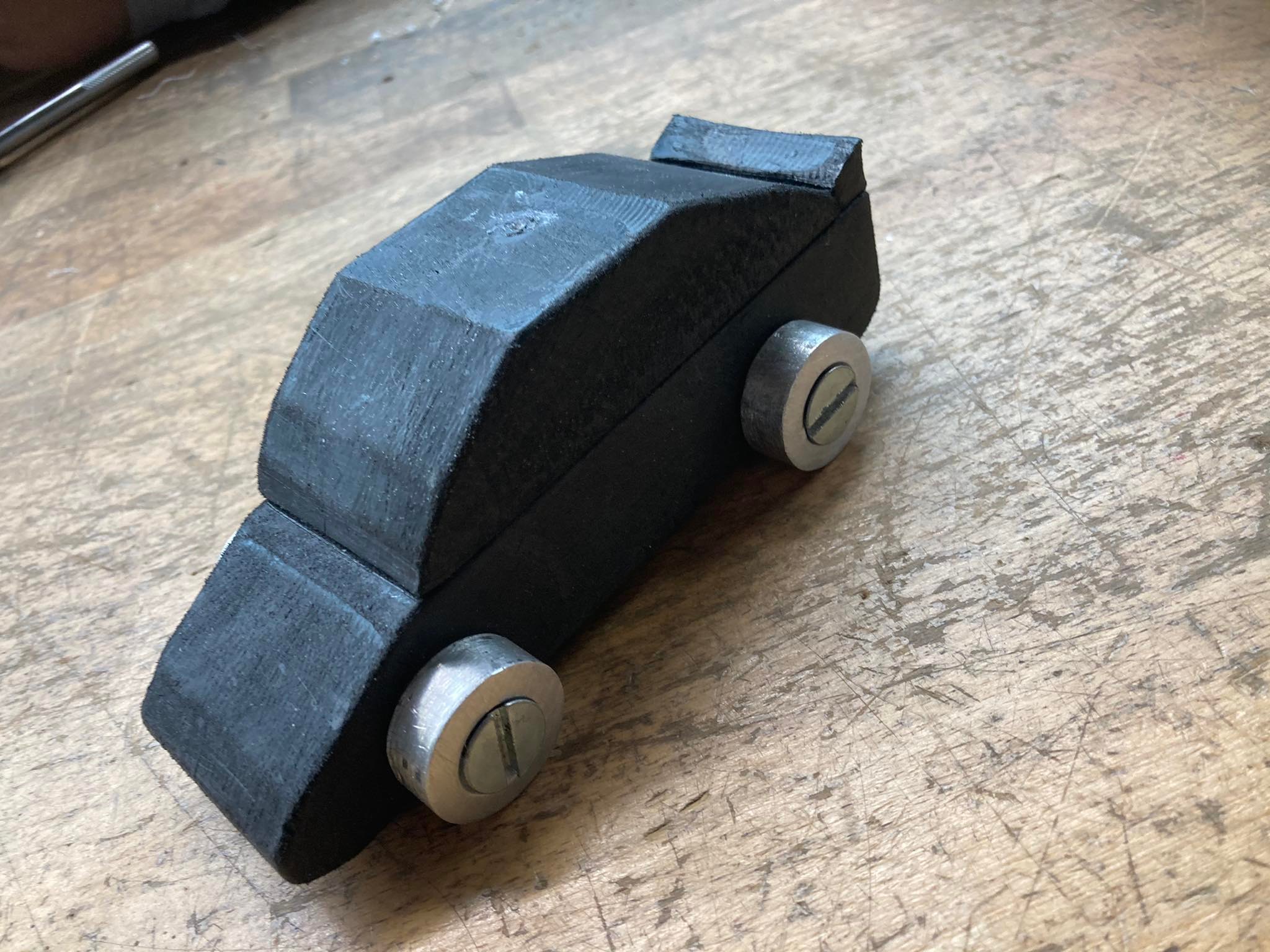 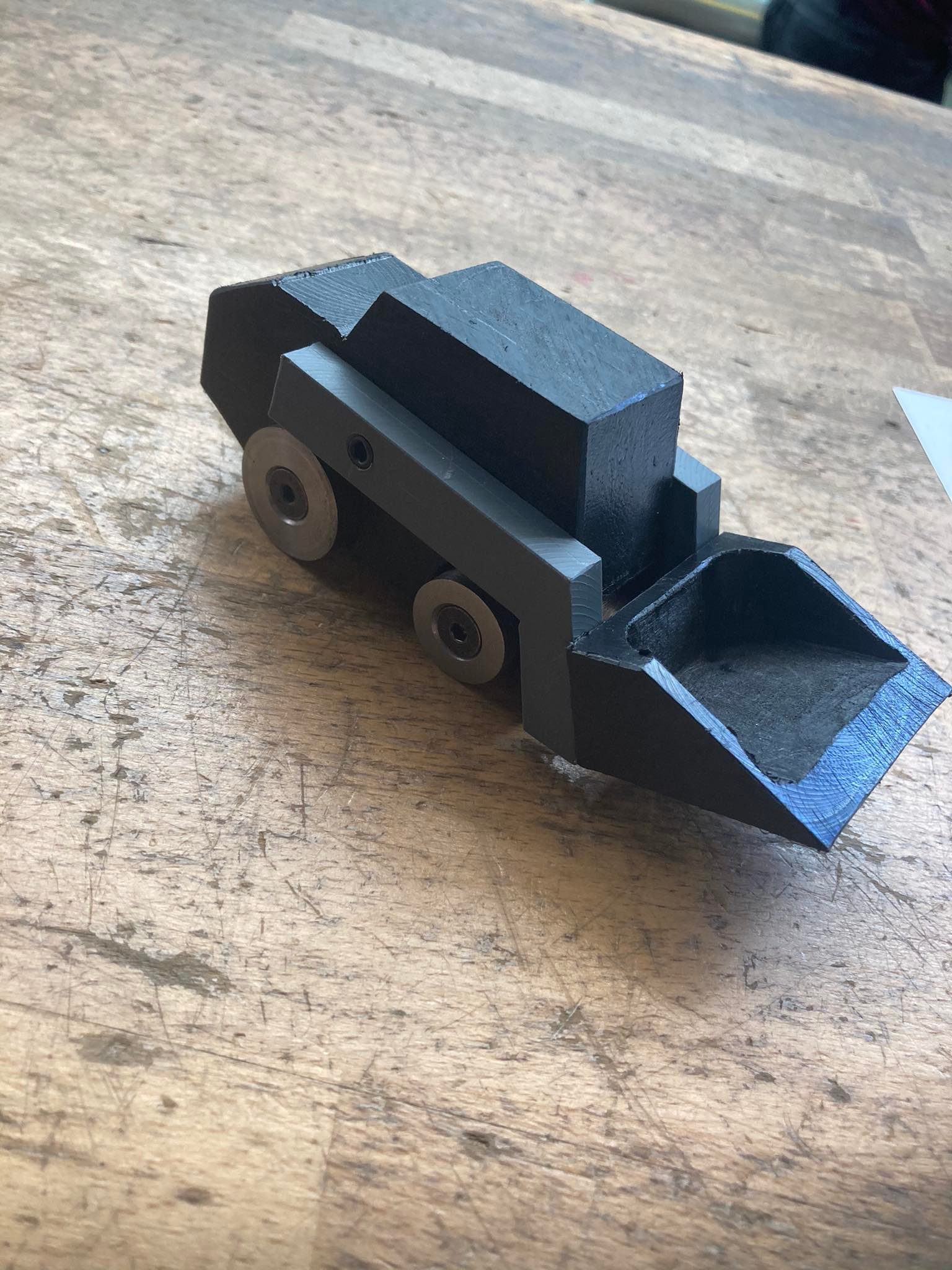 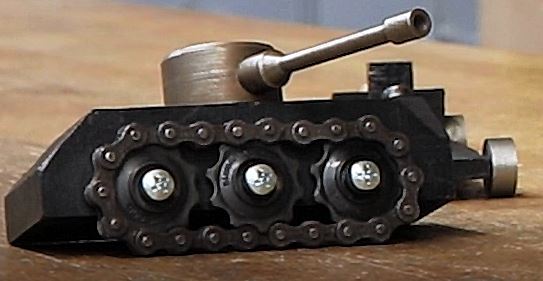 Doe-dagen
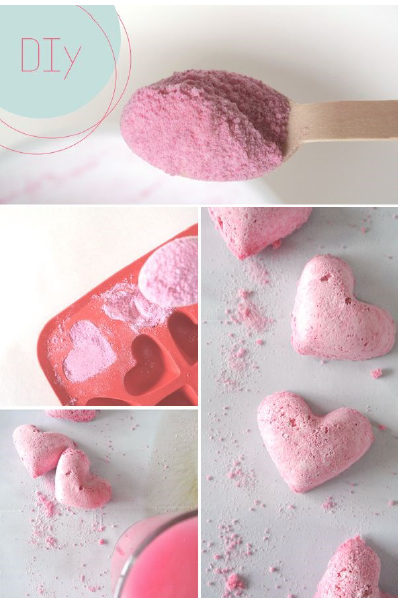 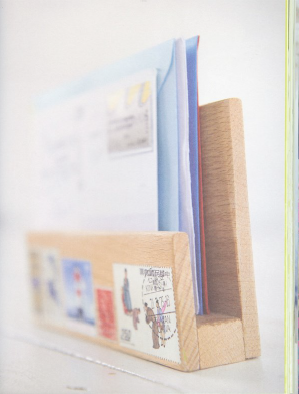 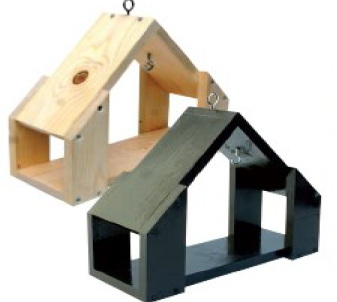 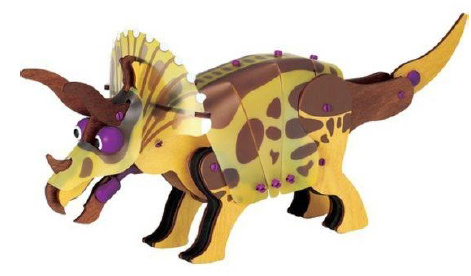 [Speaker Notes: Laat ze kiezen
Laat verven in de kleur dat ze willen]
Info-momenten
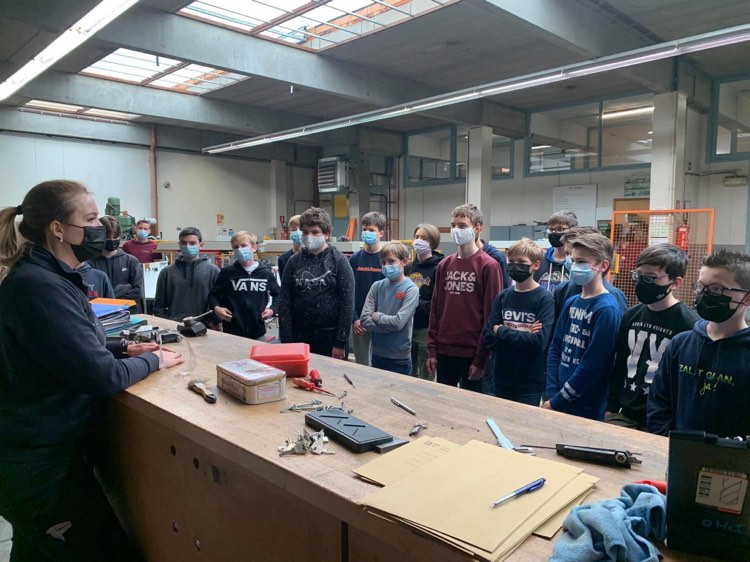 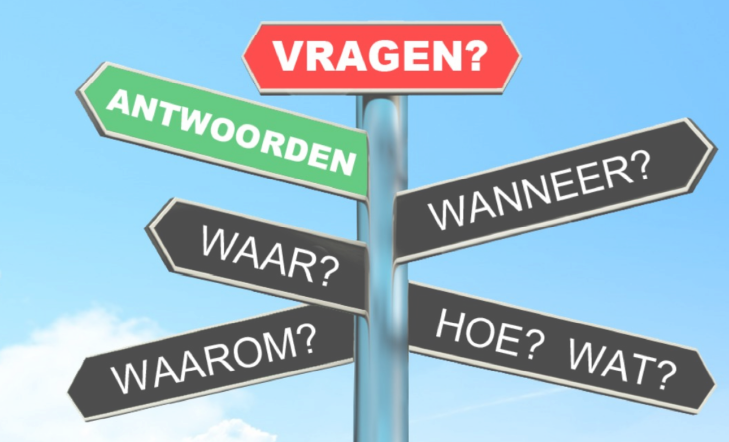 [Speaker Notes: Infoavond voor meisjes en hun ouders
Kunnen ze vrienden worden met andere meisjes en zien ze dat ze niet alleen zijn.
Ze zullen dan meer vragen durven stellen
A-stroom de STEM richtingen leren kennen]
Zijn er nog vragen?
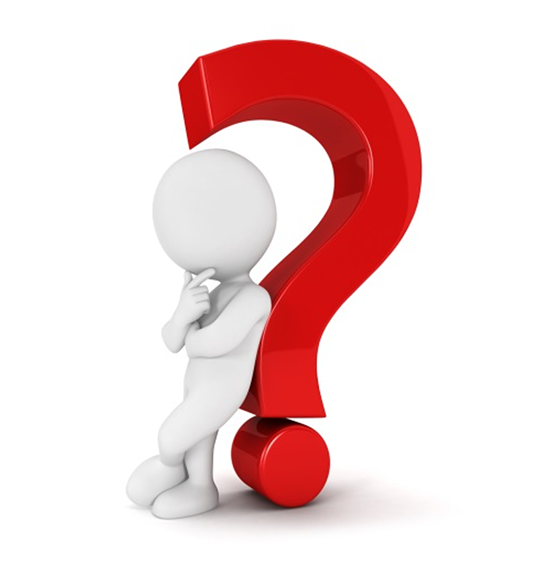